Data Spaces: the EC solution for environmental, biodiversity and climate challenges.
Different approaches on multisource data, semantics, FAIRness and sovereignty
2024-10-02 - 16:30 
Maria Theresia Seminar room (Conference Center Laxenburg)
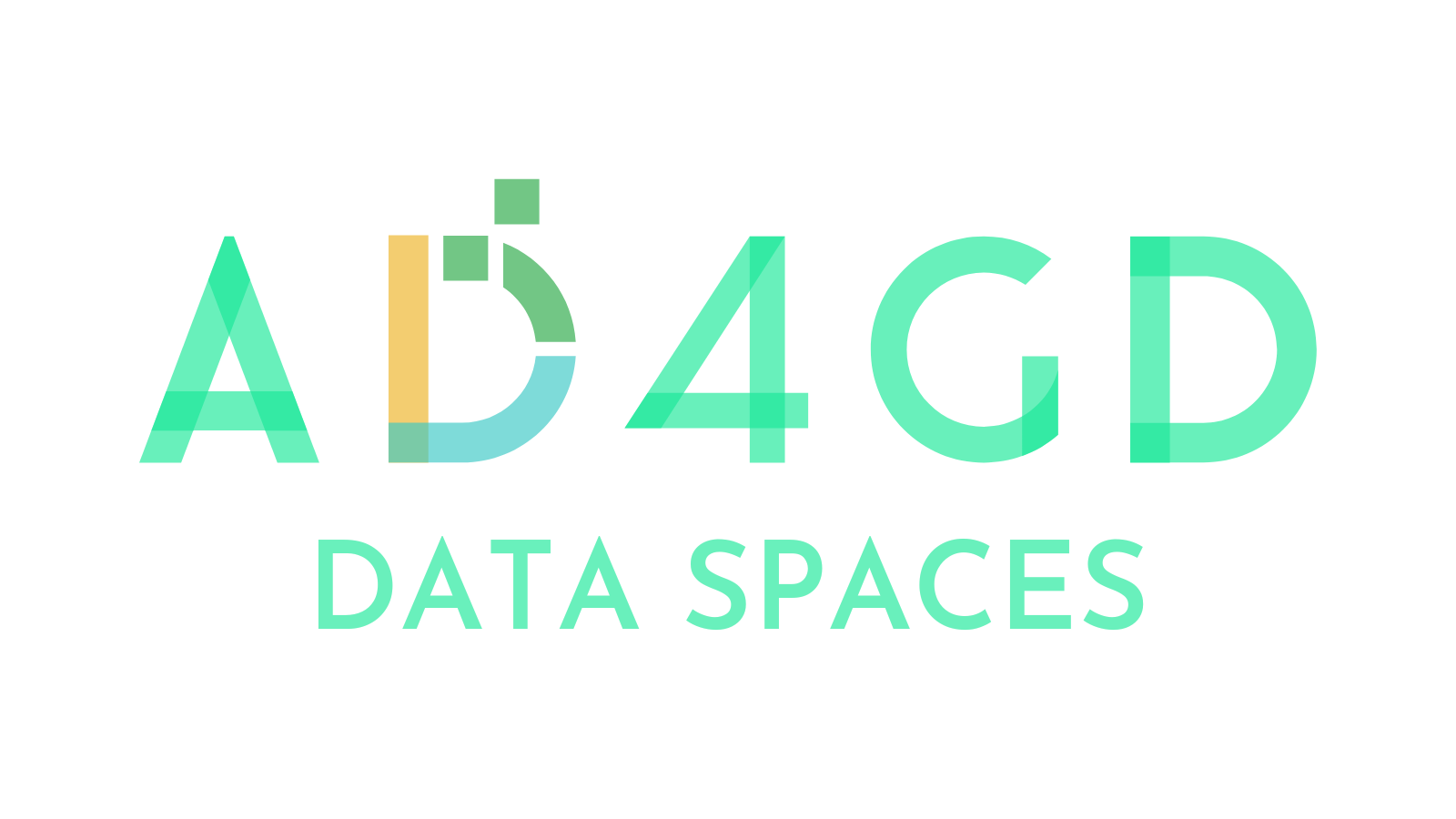 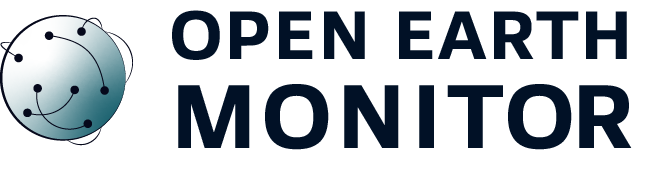 The OEMC Project
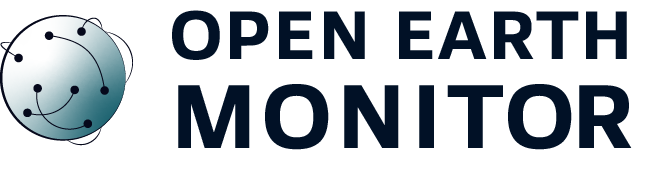 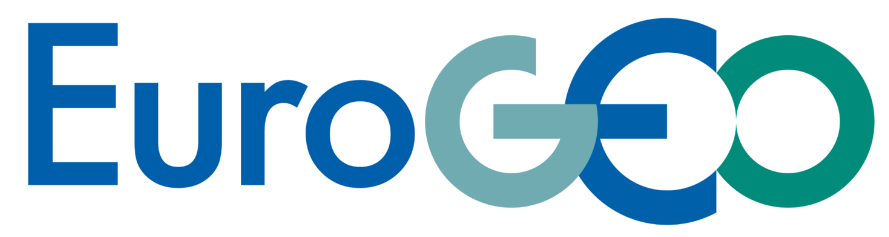 Action Group on the Green Deal Data Space
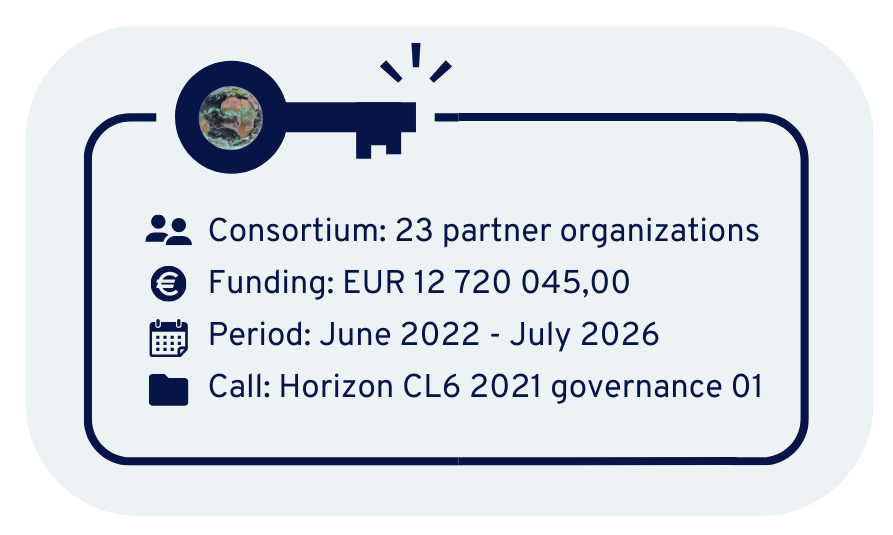 FAIR Science: Findable, Accessible, Interoperable & Reproducible
Reproducible research: computational notebooks, knowledge hubs, …
Open Source software: AGPL, GPL, MIT, Apache, …
Open Data license: CC-BY, CC-BY-SA, ODbL, …
Data & metadata repo’s + catalogs: STAC, Zenodo …
https://app.earthmonitor.org
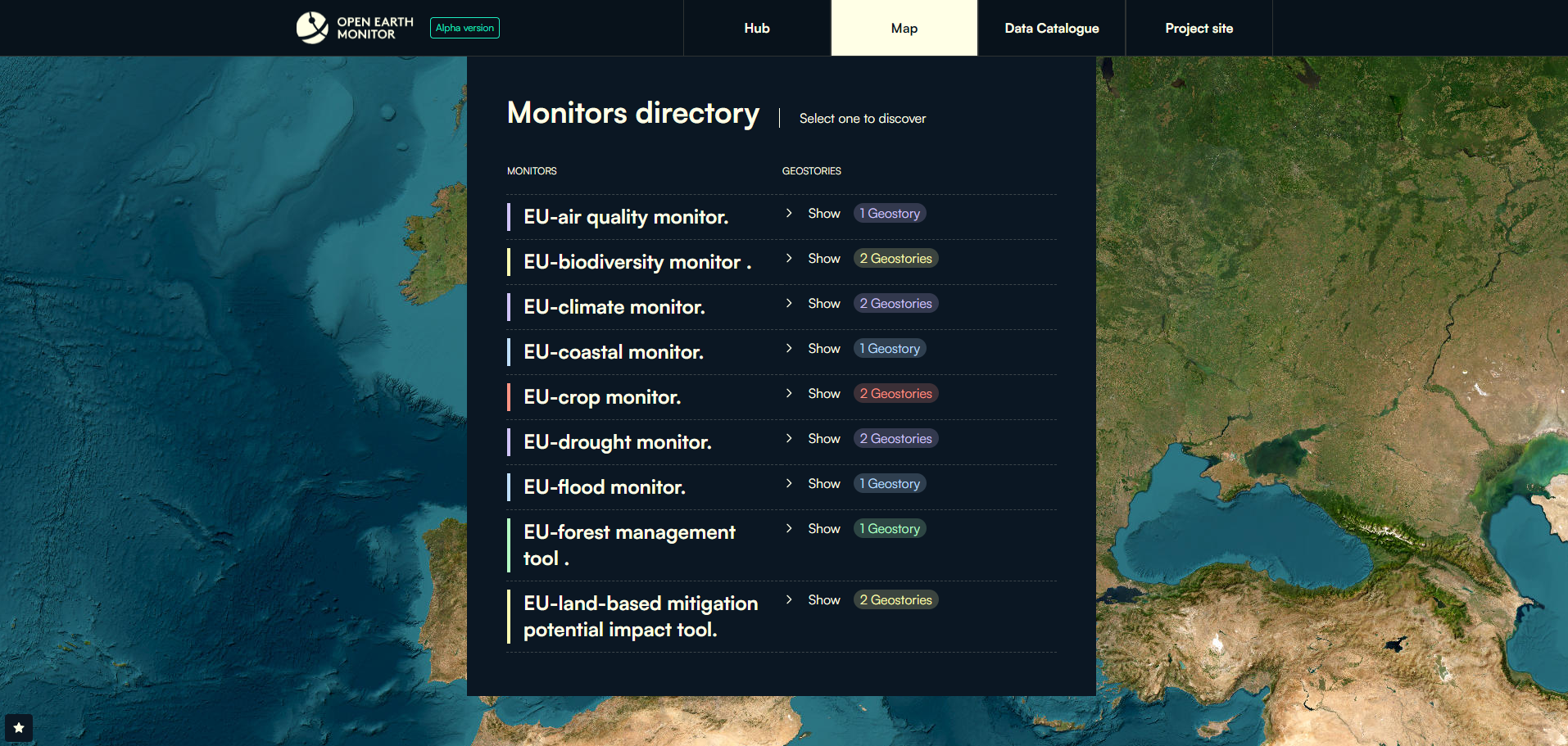 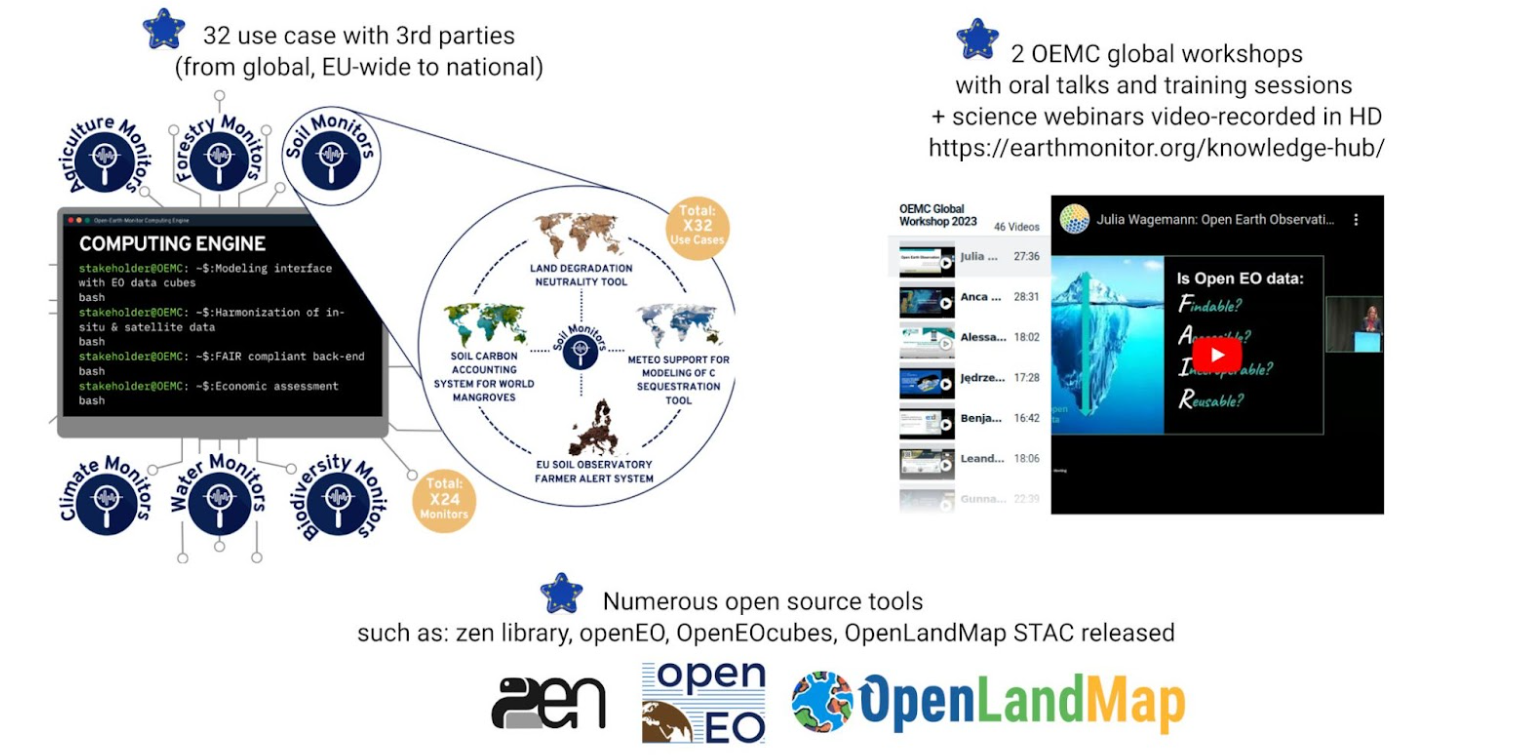 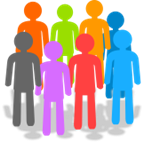 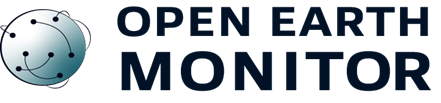 2
OEMC Geospatial Data Approach
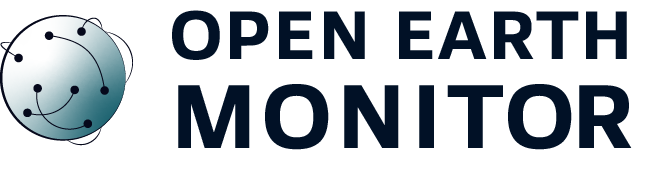 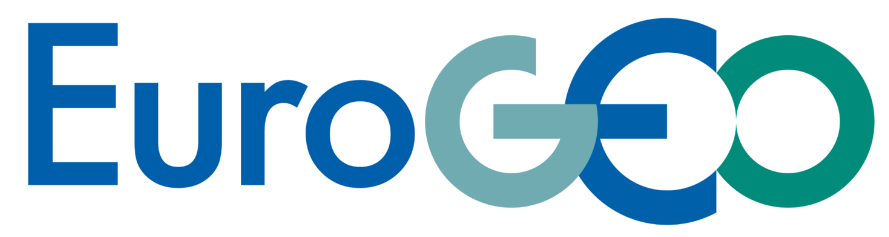 Action Group on the Green Deal Data Space
Survey on FAIR Geospatial Data
114 responses: 72% Users, 28% Producers/Providers
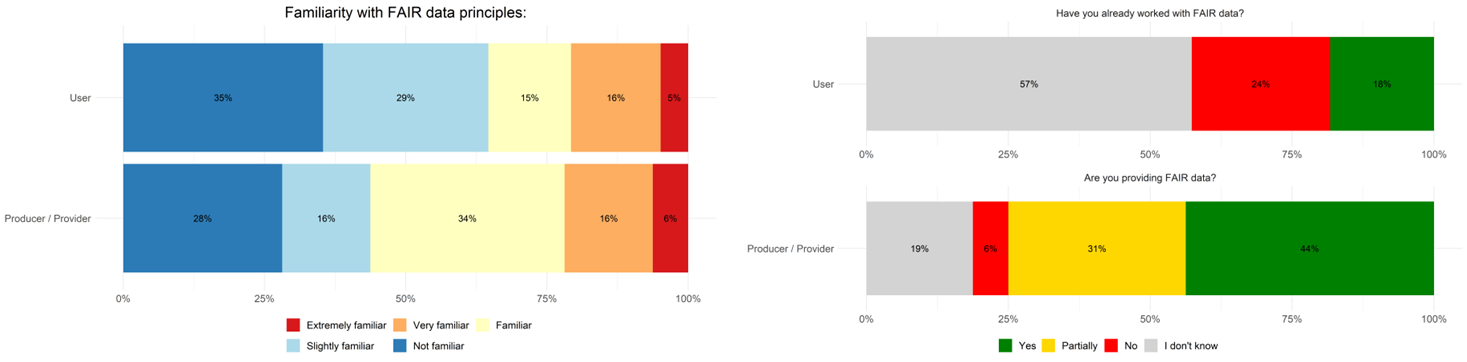 >40% of data producers are NOT familiar with FAIR principles!
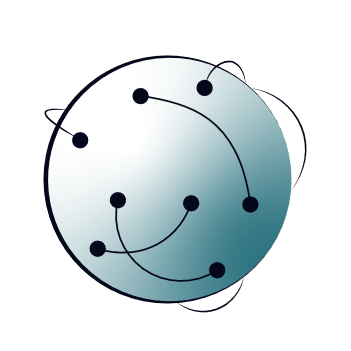 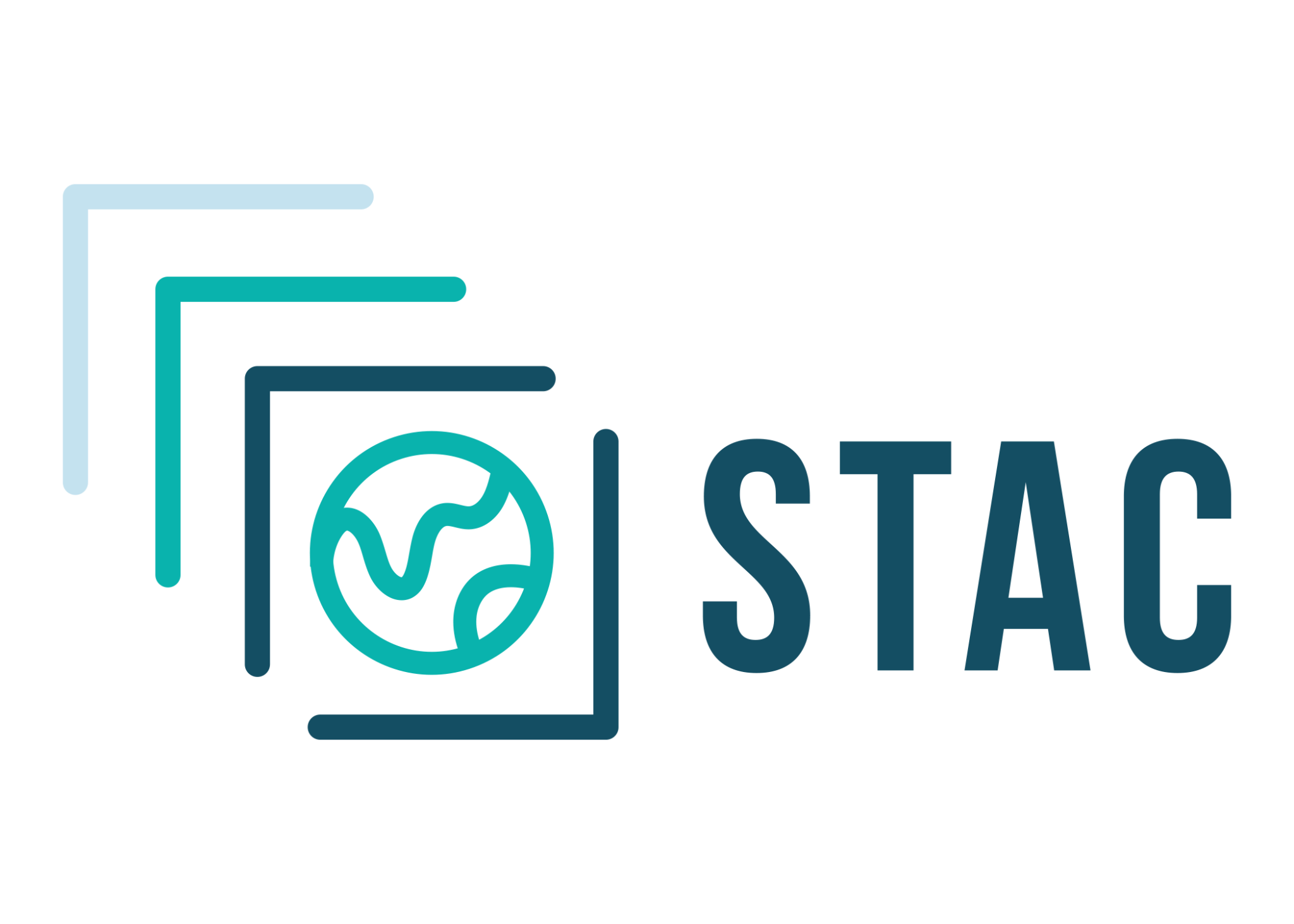 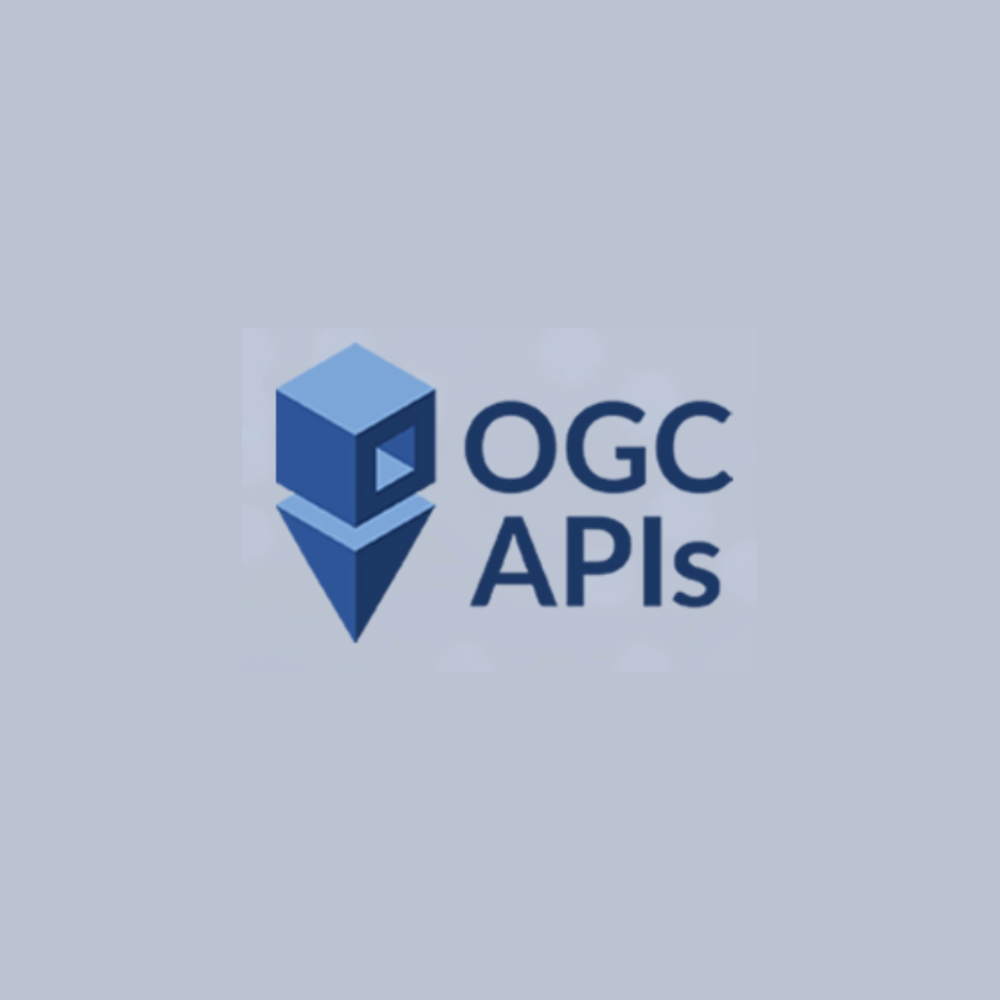 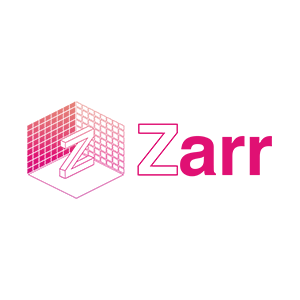 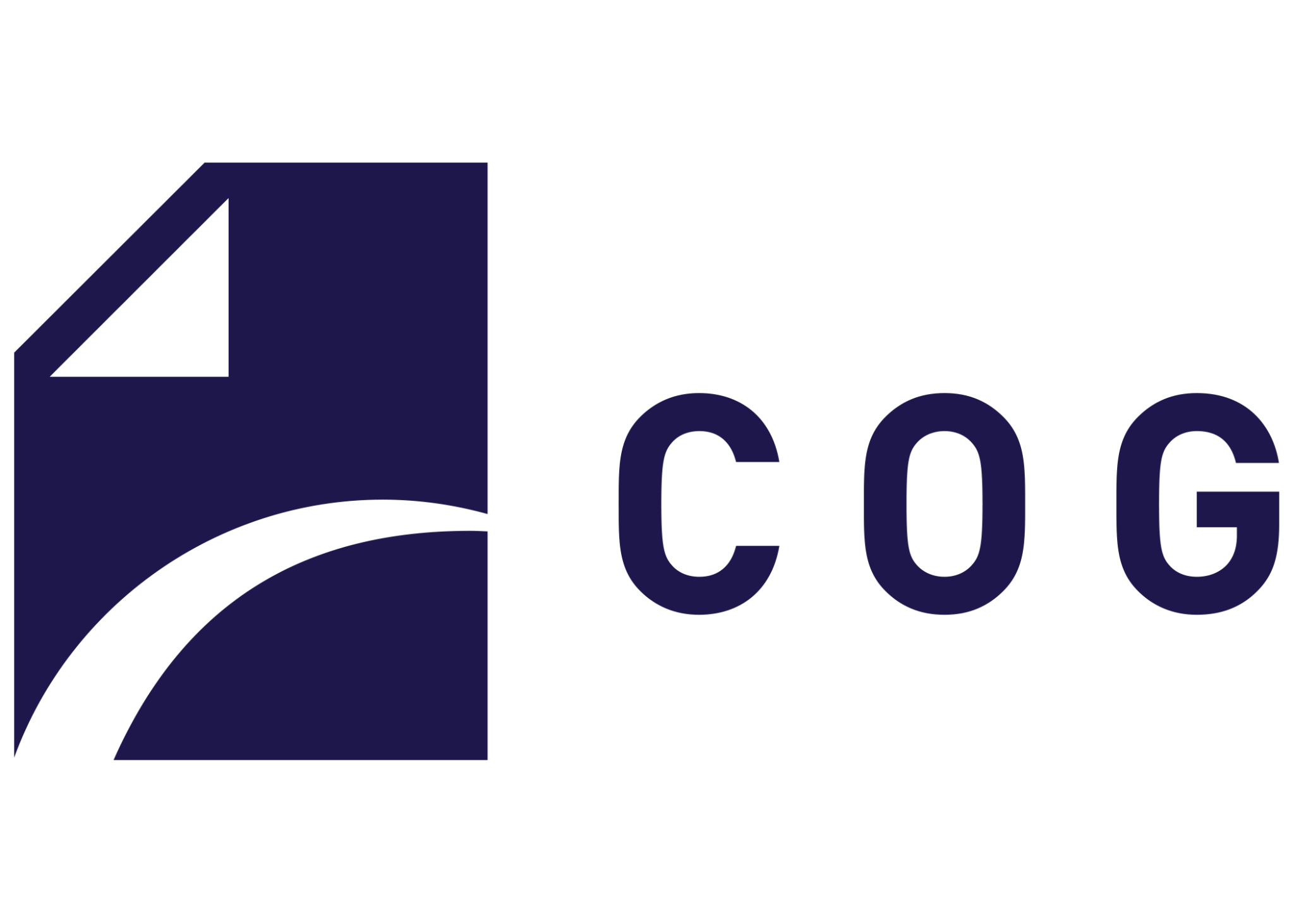 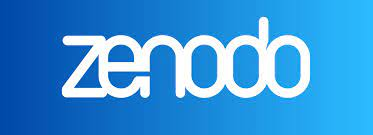 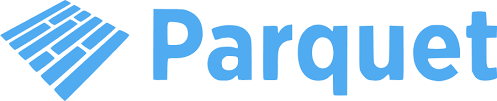 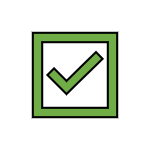 Data Management Plan D1.3
Data in Europe
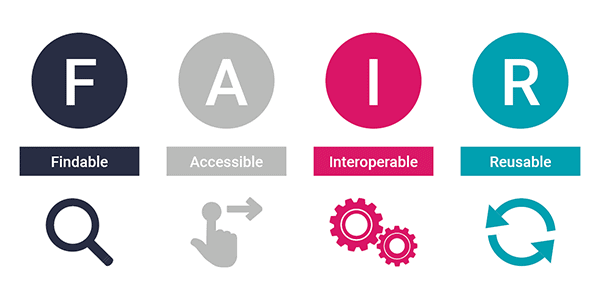 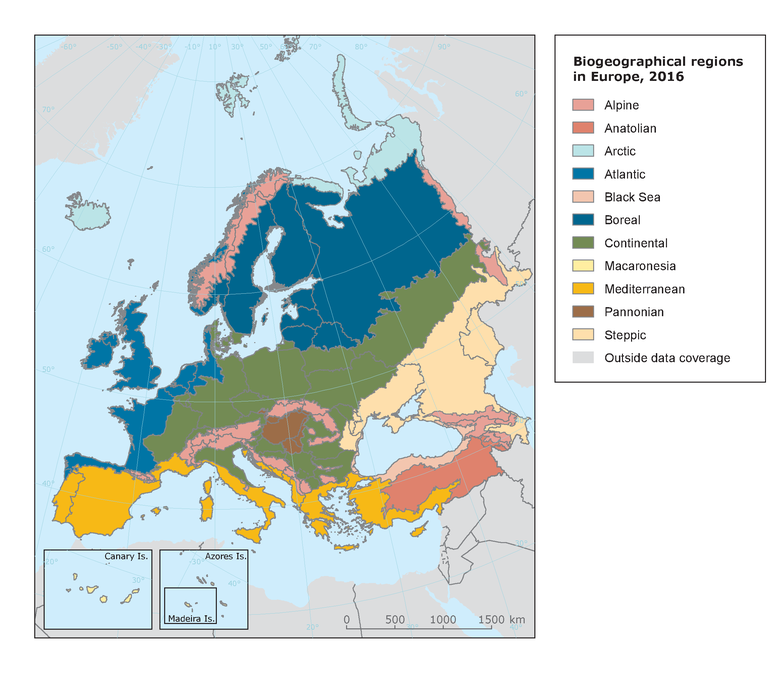 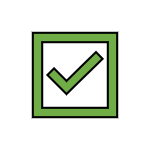 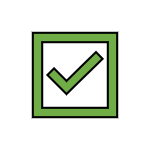 OEMC Use Cases & Monitors
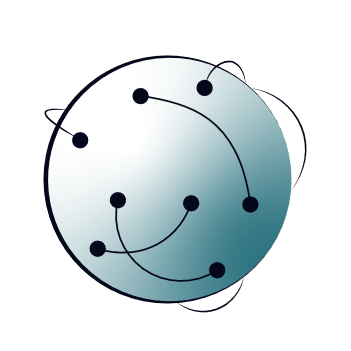 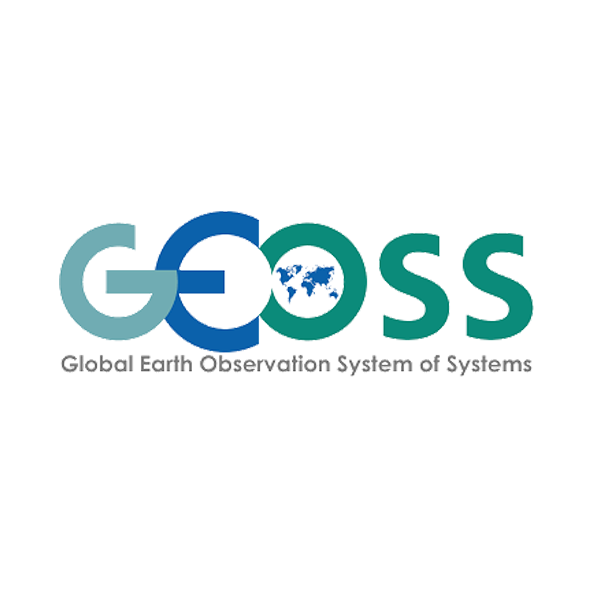 3
Thank you!
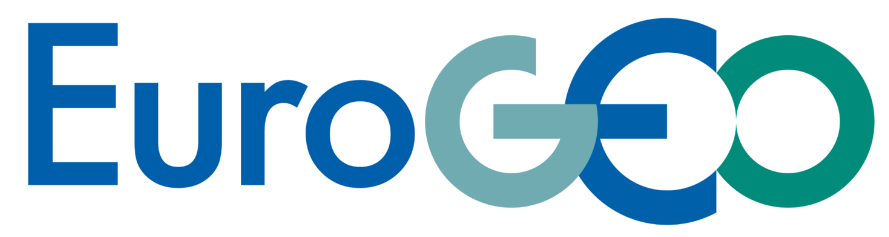 https://actiongroup.greendealdata.space/
Action Group on the Green Deal Data Space
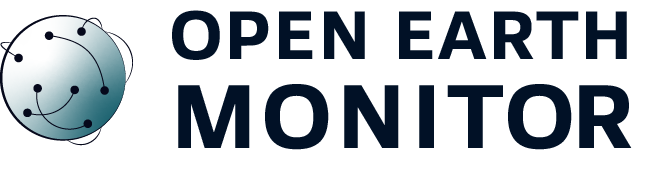 https://earthmonitor.org/
Get our newsletter!
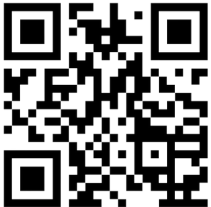 Organized by:
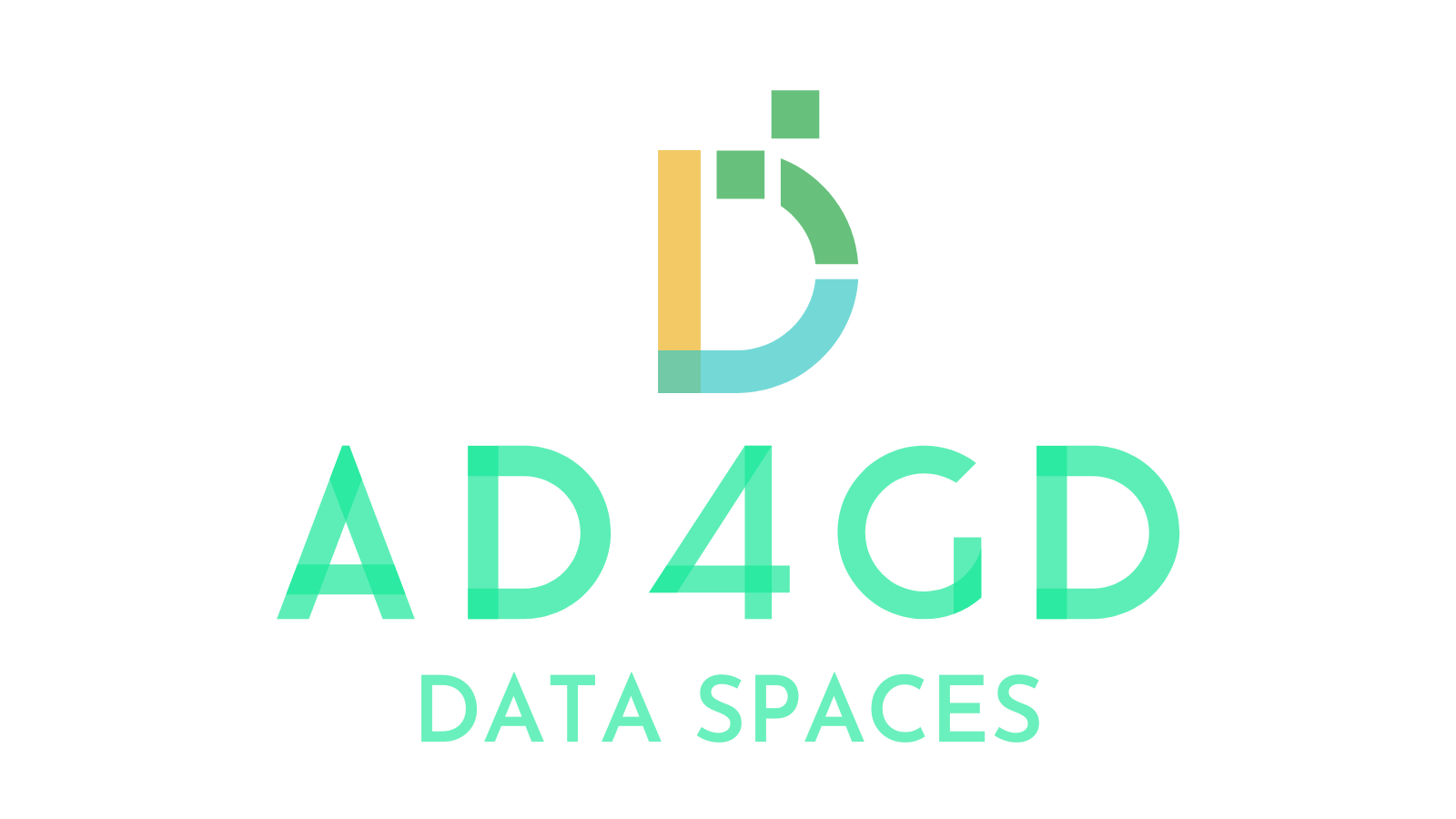 www.ad4gd.eu
Twitter: @ad4gd_project
LinkedIn: AD4GD Project
4
eepurl.com/iz6mDY